Présentation de la Police Municipale de Taiarapu-Est
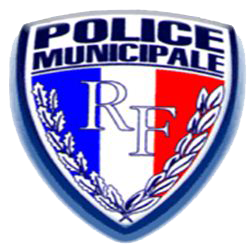 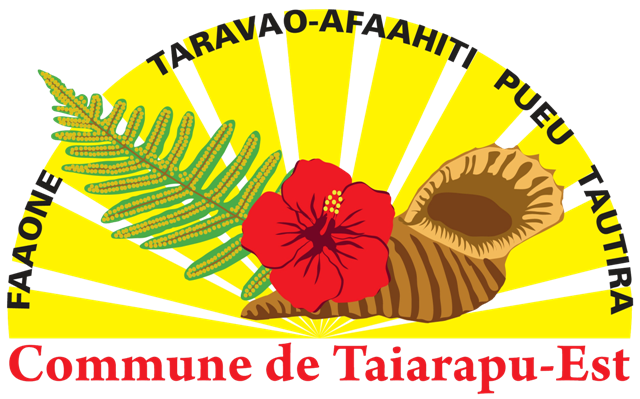 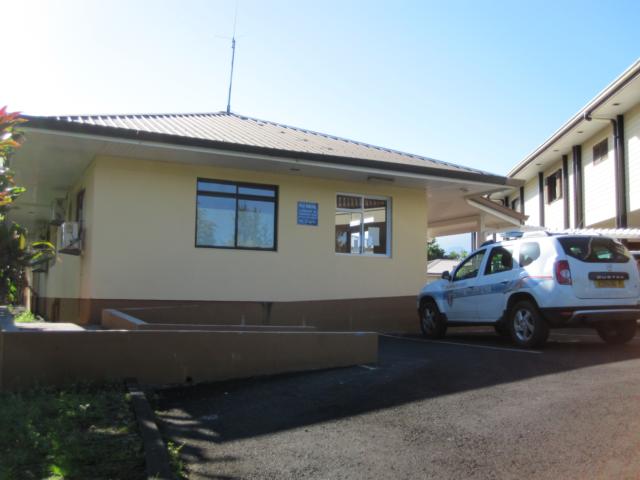 Présentation de la Police Municipale de Taiarapu-est
Fonctionnement de la brigade de policeHoraires de service
HORAIRES
Lundi-Mercredi: 	06h00-18h00
Jeudi-Vendredi: 	06h00-00h00
Samedi: 		08h00-00h00
Dimanche: 		08h00-18h00
Présentation de la Police Municipale de Taiarapu-est
Organigramme 2018
CHEF DE SERVICE DE LA PM
RAOULX Mike
ADJOINT CHEF DE SERVICE DE LA PM
TEMARIIAUMA Maurice
CHEFS D’EQUIPE
DE SCHOENBURG WALDENBURG Tenoha
PAIE Lowyna
MARAEAURIA Crista
ADMINISTRATIF
TERAIMANA Julie
FAOA Helden
PASSEPORTS
FIRUU Irina
MAIHOTA Heiata
EQUIPIERS
MERVIN Chris	DELIGNY Joël 		TOMORUG Serge
MARUHI Olivier	OHOTOUA Mathias
FAATUARAI Clovis	TEIHOARII Taieana
TIROA Noël		TOOFA Vaihiri
TUERA Pierre	COLOMBANI Lewis
MEDIATEURS

HAMBLIN Samuel
MAIRAU Naumi
BARBER-LIE Jessica
BERNARDINO Hinatea
Présentation de la Police Municipale de Taiarapu-est
Fonctionnement de la brigade de policeRépartition des équipes sur Afaahiti-Taravao
Equipe Tenoha
Chef de Service
RAOULX Mike

Adjoint Chef de Service
TEMARIIAUMA Maurice
Equipe Crista
Equipe Lowyna
Effectif rhétorique: 24 agents
Administratif: Helden et Julie
Présentation de la Police Municipale de Taiarapu-est
Fonctionnement de la brigade de policeRépartition des agents hors brigade
Service CNI / PSP

FIRUU Irina
MAIHOTA Heiata
Chacun de ces agents
assure les sorties des écoles le matin et l’après-midi, 
sauf les deux agents des passeports (matin uniquement).

4 médiateurs sont en renfort 
pour assurer la sécurité aux abords des établissements scolaires
Commune de Faaone

TIROA Noël
Commune de Pueu

TUERA Pierre
Effectif total: 20 agents
+ 4 médiateurs
Présentation de la Police Municipale de Taiarapu-est
Fonctionnement de la brigade de policeRoulement de travail
Points de régulation:

Ecole Ohiteitei
Sacré-Cœur
Bureau de poste OPT
Ecole Hei Tama Here (soir)
CES Taravao
Lycée Taiarapu Nui
Ecole Ahiti Tera (Faaone)
Ecole Hélène Auffray (Pueu)
Patrouilles véhiculées et pédestres par les agents sur le terrain
Présentation de la Police Municipale de Taiarapu-est
Véhicules de la brigade de police
DACIA DUSTER
Mise en circulation 13/01/2011
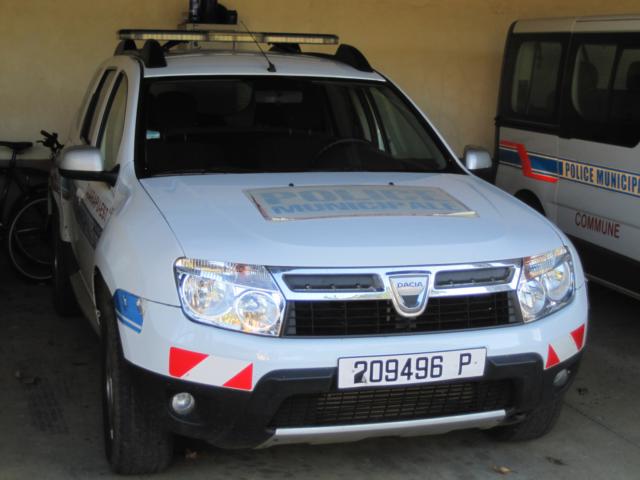 Présentation de la Police Municipale de Taiarapu-est
Véhicules de la brigade de police
RENAULT TRAFIC
Mise en circulation 29/11/2006
(A réformer, sera remplacé par un nouveau véhicule 4x4)
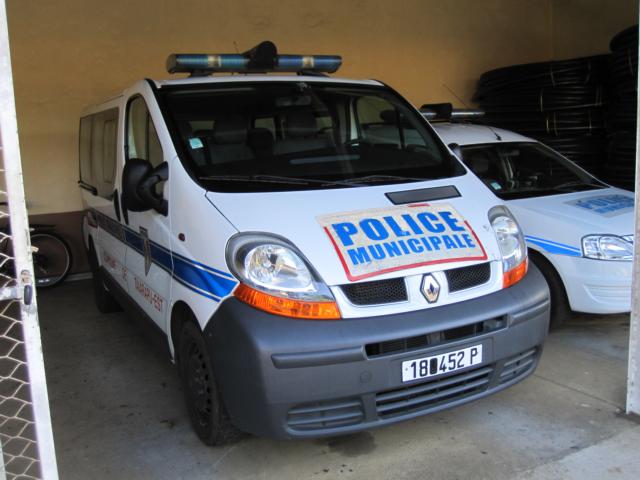 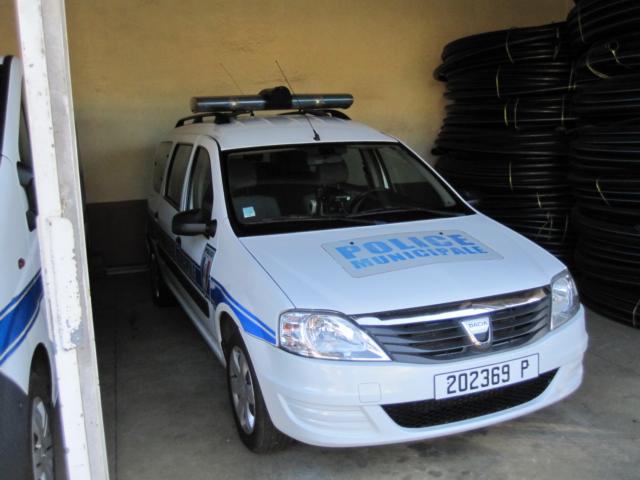 DACIA LOGAN
Mise en circulation 23/10/2009
Présentation de la Police Municipale de Taiarapu-est
Véhicules de la brigade de police
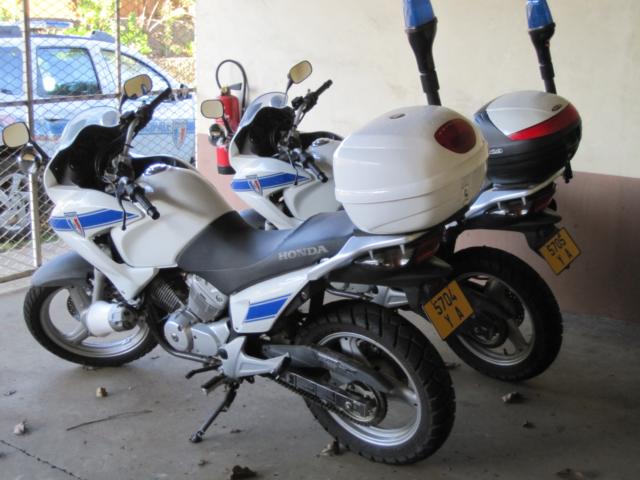 2x MOTOCYCLETTES HONDA
Mise en circulation 28/09/2009
(A réformer)
6x VELOS (médiateurs / PM)
Avec casques de sécurité
Présentation de la Police Municipale de Taiarapu-est
BILAN D’ACTIVITE ANNEE 2018
Présentation de la Police Municipale de Taiarapu-est
BILAN D’ACTIVITE ANNEE 2018
Présentation de la Police Municipale de Taiarapu-est
ACCIDENTOLOGIE 2005-2018
Présentation de la Police Municipale de Taiarapu-est
ACCIDENTOLOGIE 2005-2018
Présentation de la Police Municipale de Taiarapu-est
ACCIDENTOLOGIE 2005-2018
Présentation de la Police Municipale de Taiarapu-est
STATISTIQUES SUICIDES 2005-2018
Présentation de la Police Municipale de Taiarapu-est
STATISTIQUES SUICIDES 2005-2018
Présentation de la Police Municipale de Taiarapu-est
STATISTIQUES SUICIDES 2005-2018
Présentation de la Police Municipale de Taiarapu-est
BUDGET PREVISIONNEL 2017-2019Section Fonctionnement
Présentation de la Police Municipale de Taiarapu-est
BUDGET PREVISIONNEL 2017-2019Section Fonctionnement
Présentation de la Police Municipale de Taiarapu-est
BUDGET PREVISIONNEL 2017-2019Section Investissement
Présentation de la Police Municipale de Taiarapu-est
BUDGET PREVISIONNEL 2017-2019Section Investissement